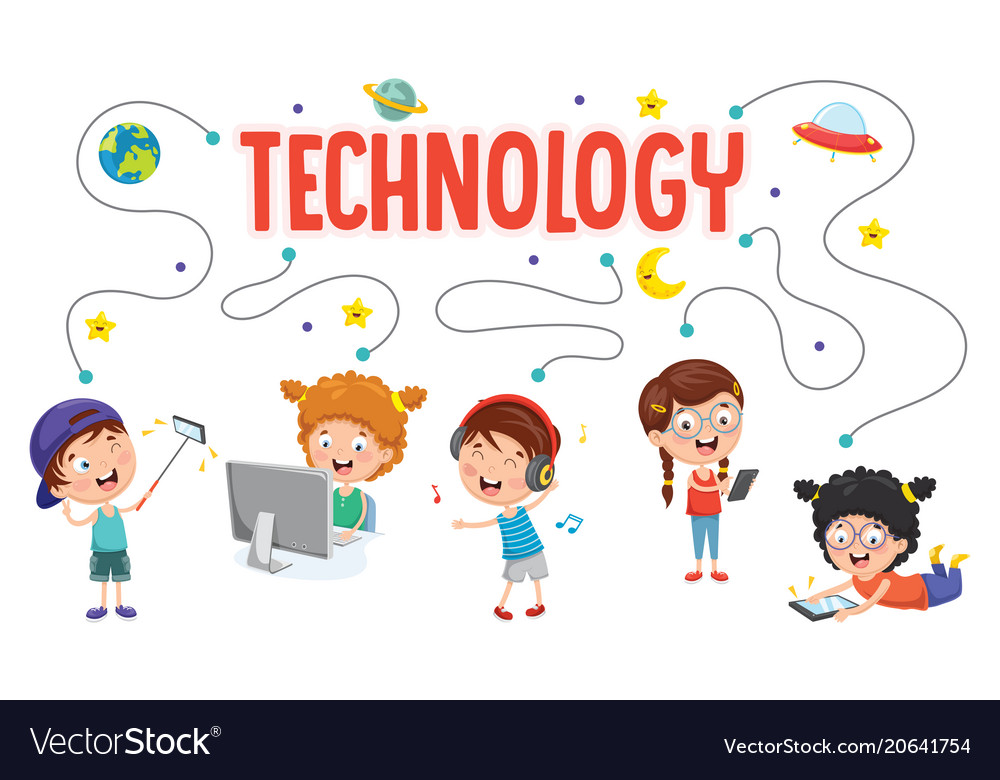 where we can use digital technology
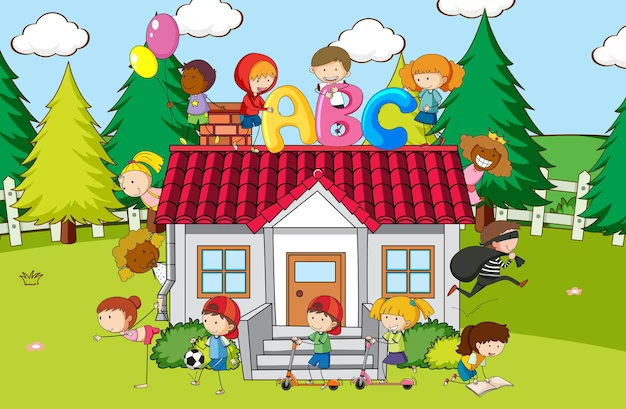 Home
What is the digital devices I can found in my home?
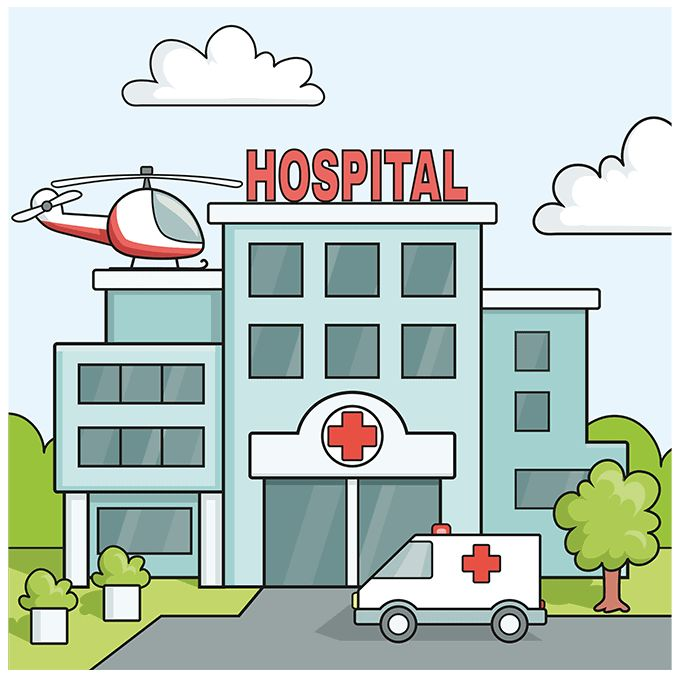 Hospital
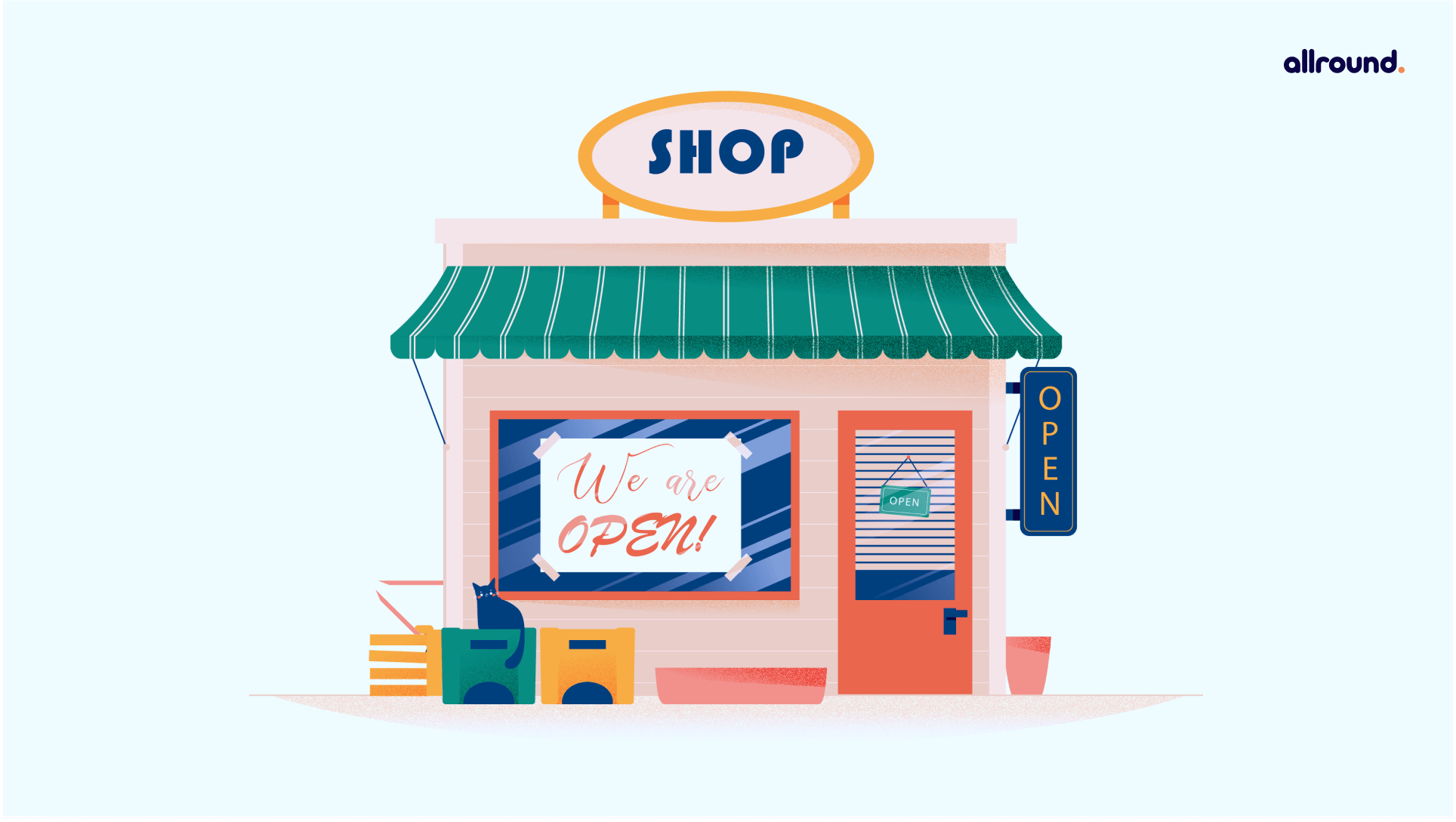 Shop
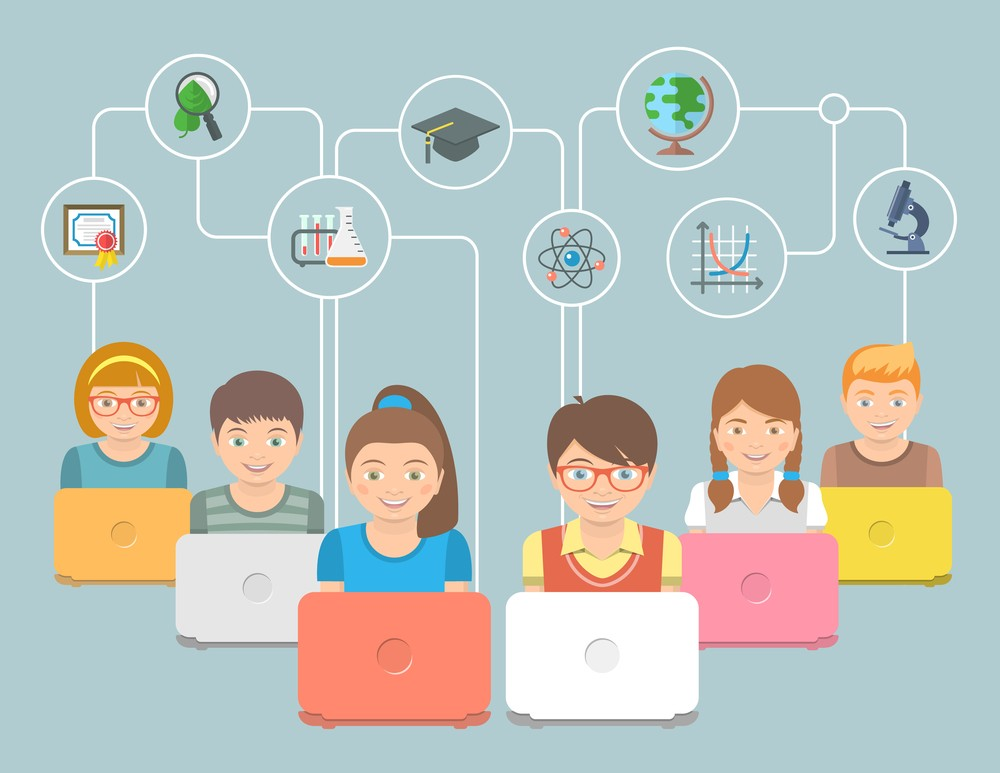 How this technology helps us?
Digital technology makes life easier .
Digital technology makes it easy to stay in touch with friends, family.
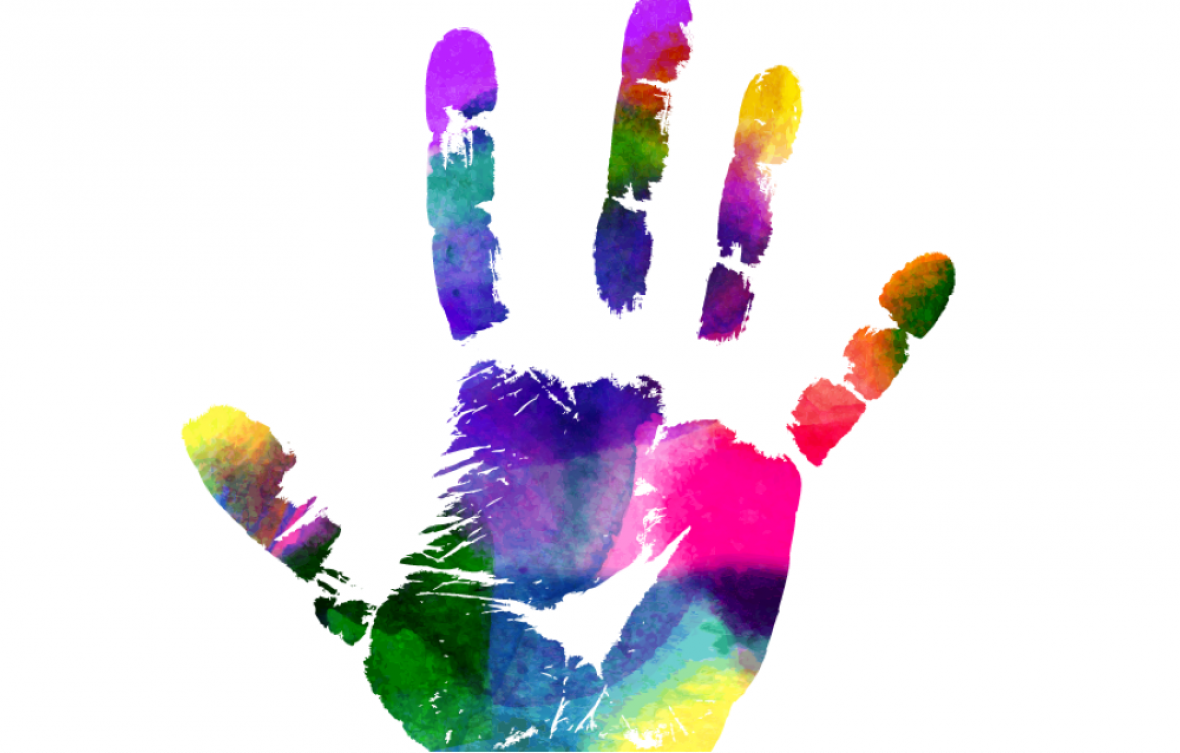 Activity
How to use the keyboard?
https://www.kidztype.com/dance-mat-typing-level-1-stage-1_f1117a537.html
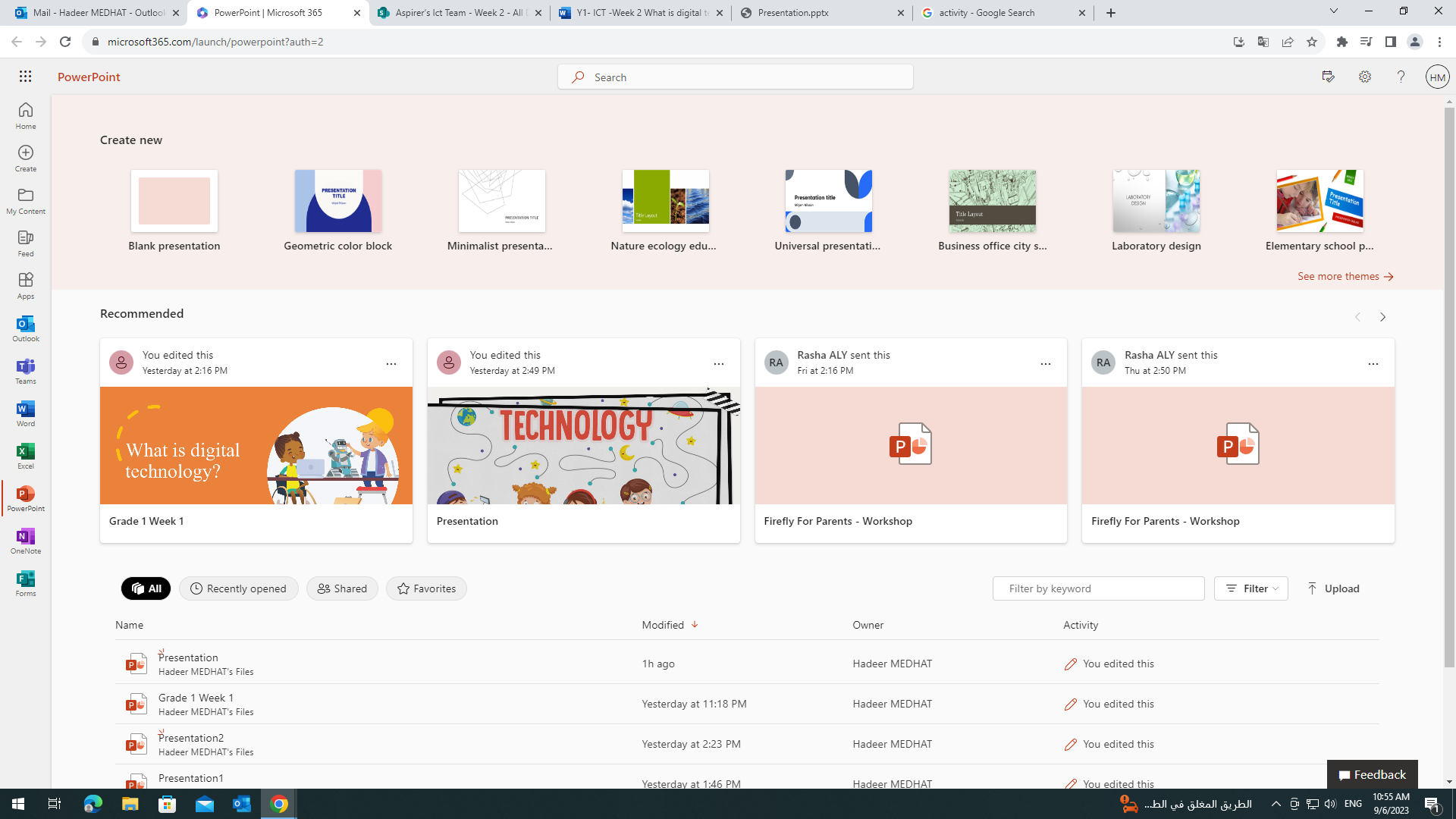 Text Formatting (Size)
Step1 Open power point program
Step 2 Home
Step 3 Font
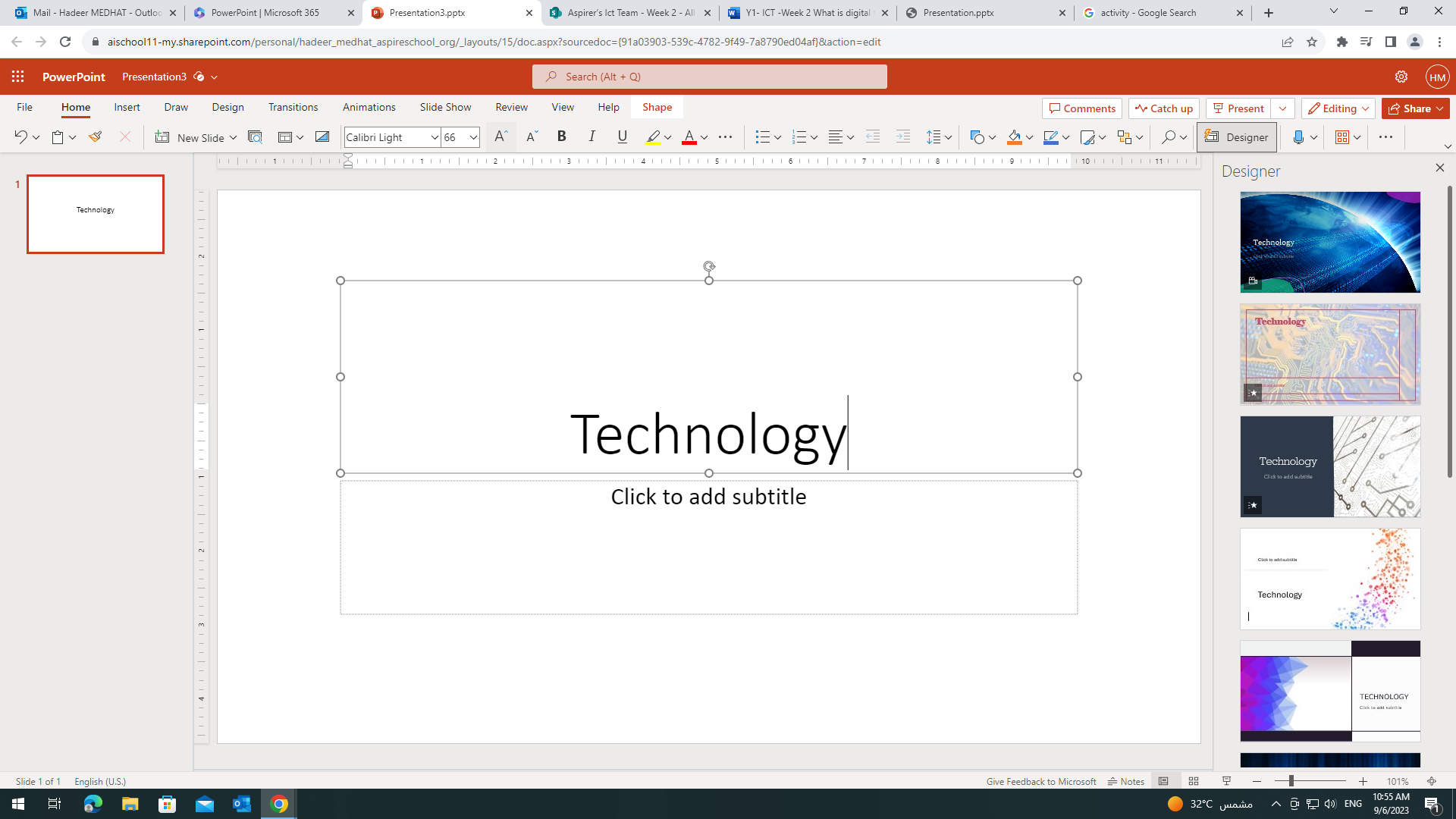 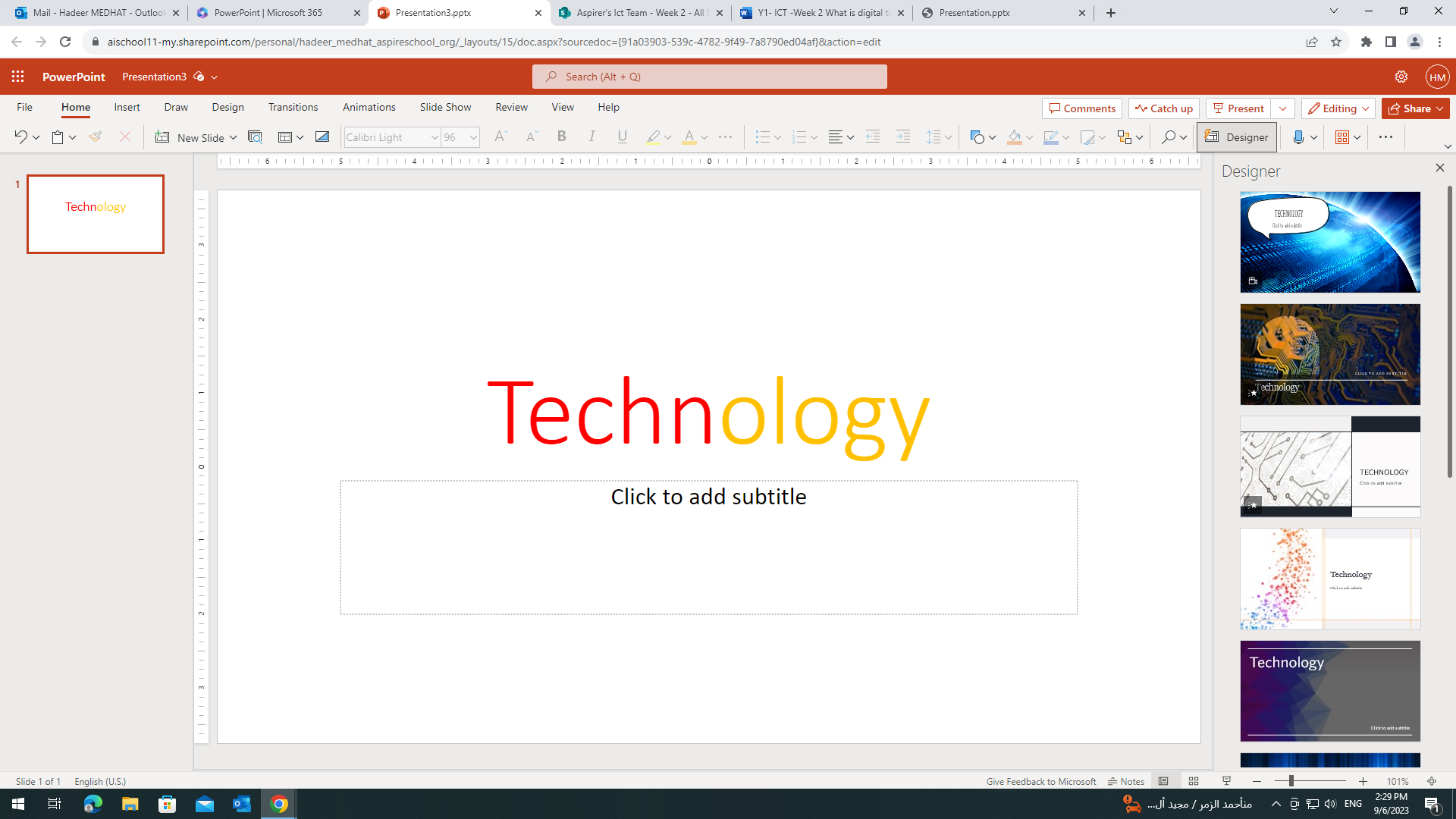 To change the handwriting style
Bye